Understanding the roles of locus of control, self-efficacy and fatalism on grievance redressal for women in rural India
Findings for Stage 2 Survey
November 1, 2022
Sharon Barnhardt, Pavan Mamidi, Aayush Agarwal, Simran Saraf
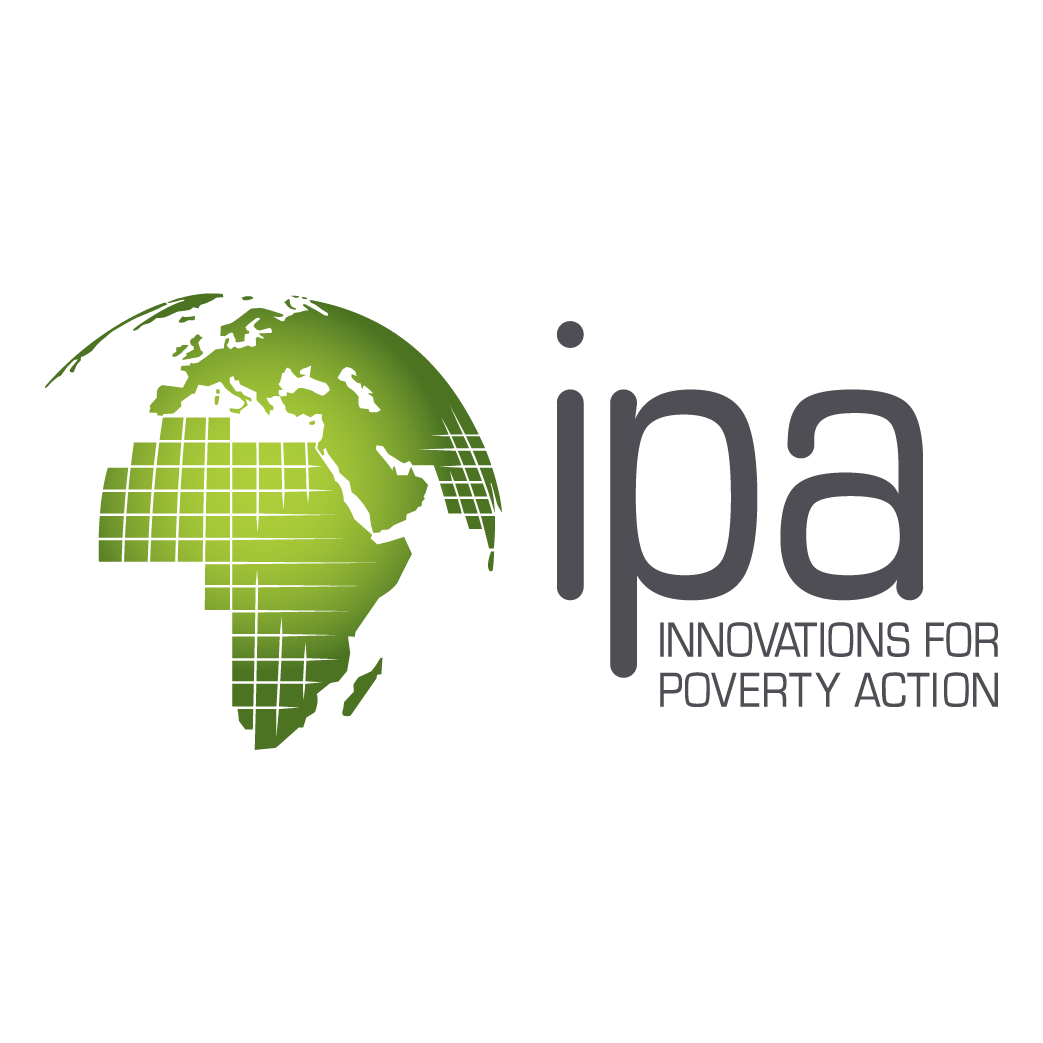 Project Overview
Context & Timelines
STAGE 1: QUALITATIVE RESEARCH
While interventions have been instrumental in increasing women’s access and engagement with digital financial services (DFS), a focus on the societal, social, and individual barriers that limit women’s ability to raise complaints and resolve disputes is absent in the literature. 

Our survey examines the roles of intrinsic factors such as locus of control, self-efficacy and fatalism in determining how women perceive and manage grievance redressal. 

The results from this survey will lay the groundwork for experiments that test interventions to increase grievance redressal among women.
STAGE 2: SURVEY
Pilot started
22nd March
Pilot completed
27th March
Survey started
24th April
Survey completed
24th May
STAGE 3: INTERVENTION EXPERIMENTS
We sampled individuals who use digital financial services (DFS) to ask them about grievance redressal
Our surveyors talked to individuals who already use DFS, because we are interested in grievance redressal among users. Using  DFS is rare among rural women.These respondents most closely represent the population that is already digitally engaged. 

In Bihar, one Aspirational District out of 13 was sampled in a manner that districts with higher population were more likely to be selected. In UP, Varanasi district was purposively selected, given NITI Aayog’s interest in its Sewapuri block.
Two villages were randomly selected from each district after applying inclusion criteria,  greater than average population and digital asset prevalence. 
The number of households to be surveyed was based on village population. A fixed number of households were skipped after every successful survey to ensure the entire village was covered. 
The first respondent in a village was female, and thereafter surveyors asked alternatively for male or female respondents. 
Respondents were screened for age 18-55 years and usage of at least one of twelve DFS app or services.
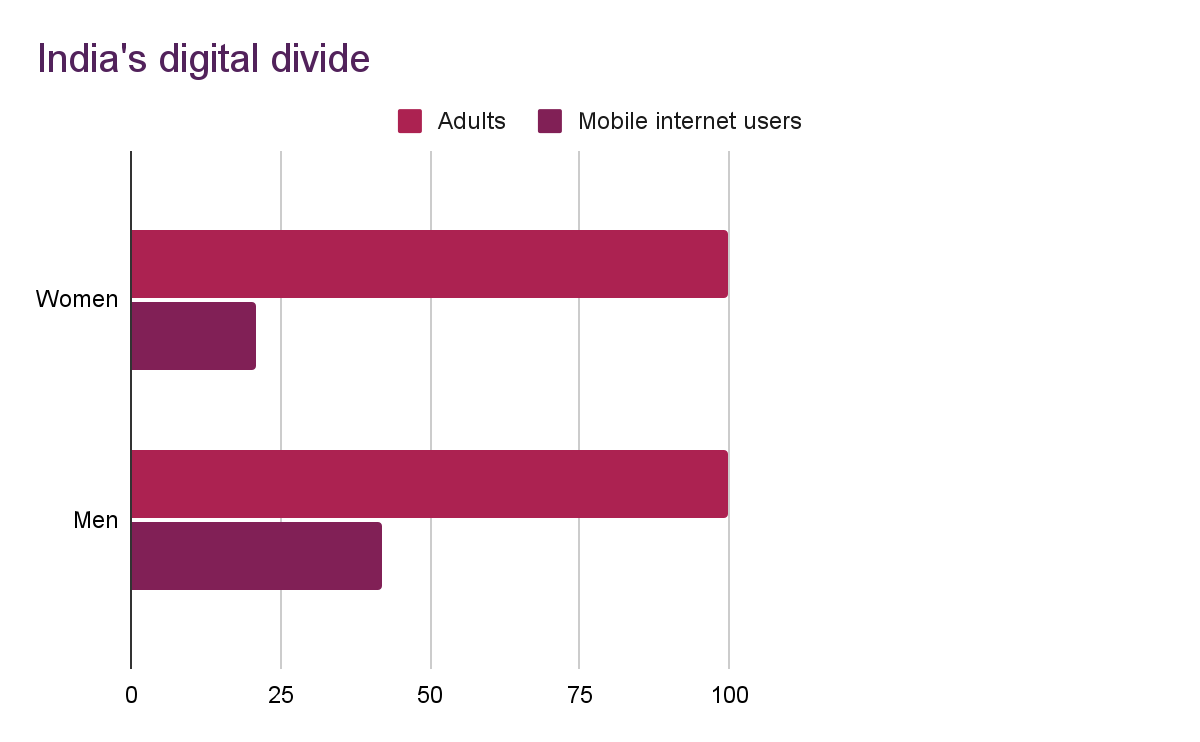 For every 100 adult women, 21 use mobile internet
For every 100 adult men, 
42 use mobile internet
sources: The Mobile Gender Gap Report
[Speaker Notes: Population-based weights were assigned to 13 aspirational districts in Bihar, and 1 was selected for data collection using the sample() function in R.
The inclusion criteria for village selection reduced the randomness of selection. These criteria ensured that villages would have enough respondents who met the surve’s eligibility criteria.
Gender requirement alternated with every alternate HH approached to ensure a gender-balanced sample.
Two villages were randomly selected from each district after applying inclusion criteria — greater than average population and digital asset prevalence (using Census data).]
Our sample comprises 461 respondents from rural UP and Bihar
Total surveys attempted
519
Screened, consented, and 
completed surveys*

461
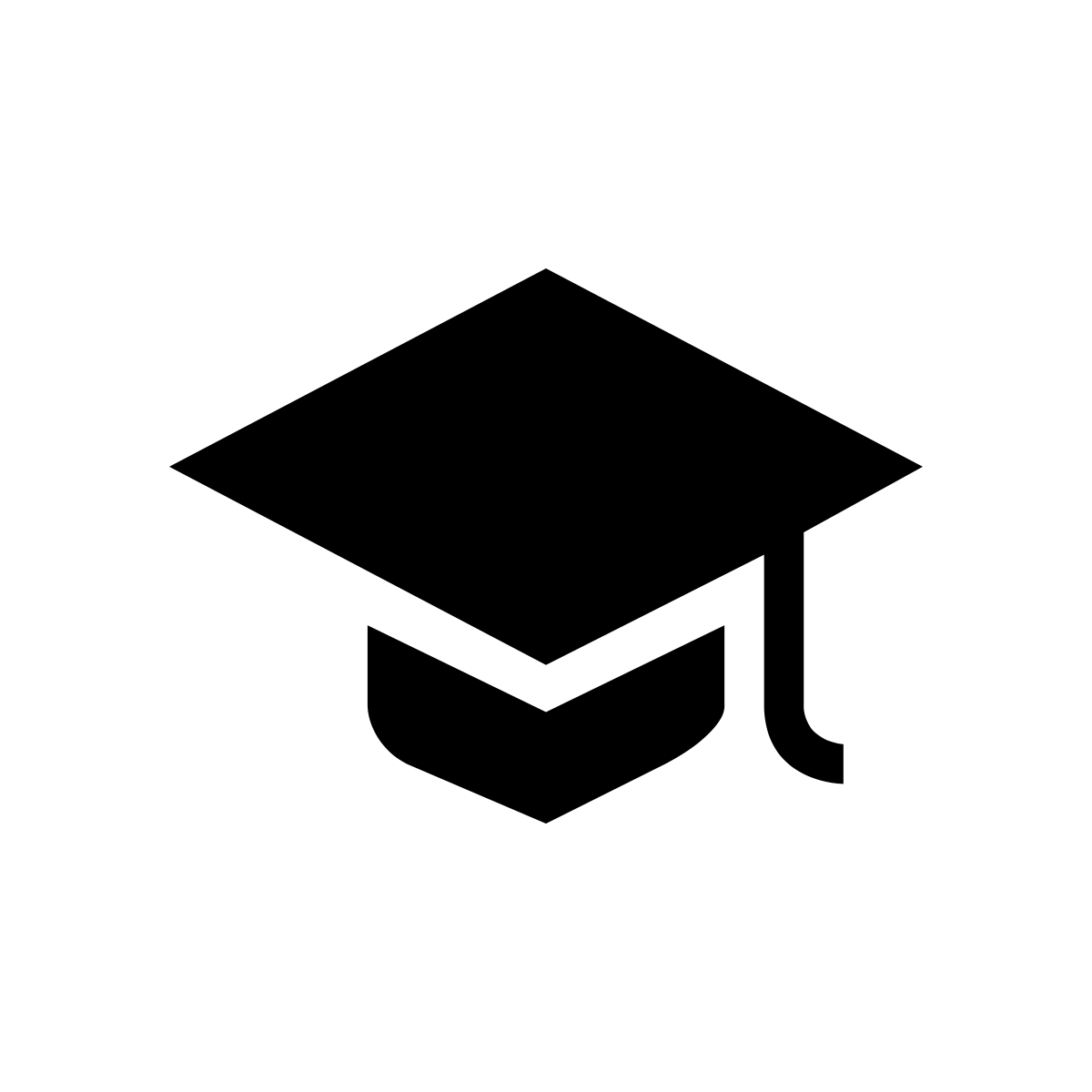 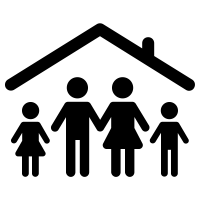 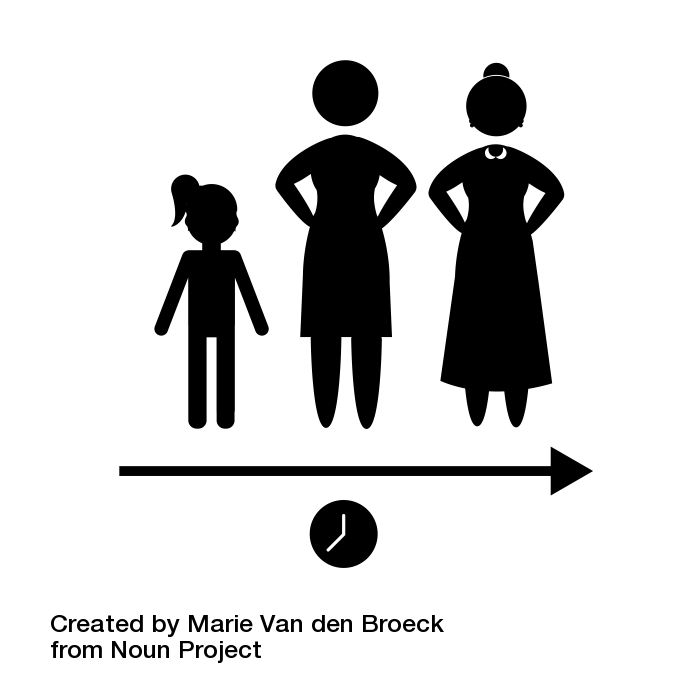 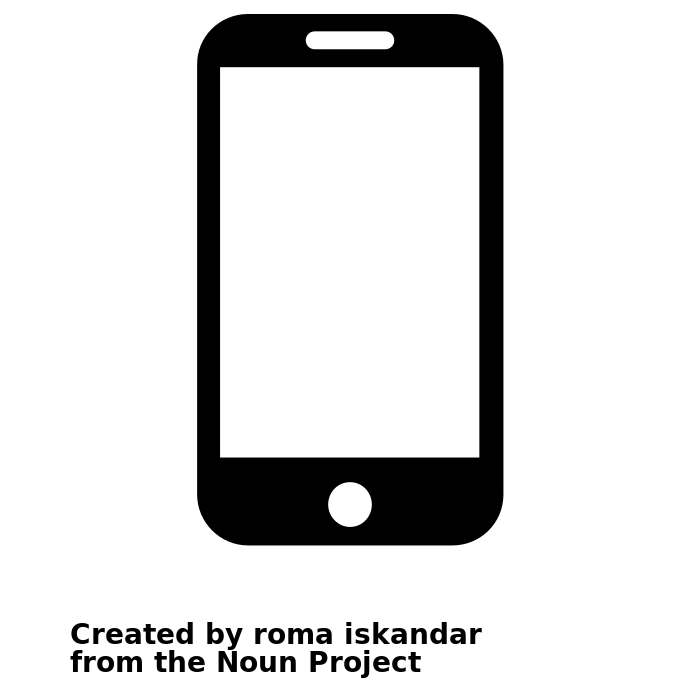 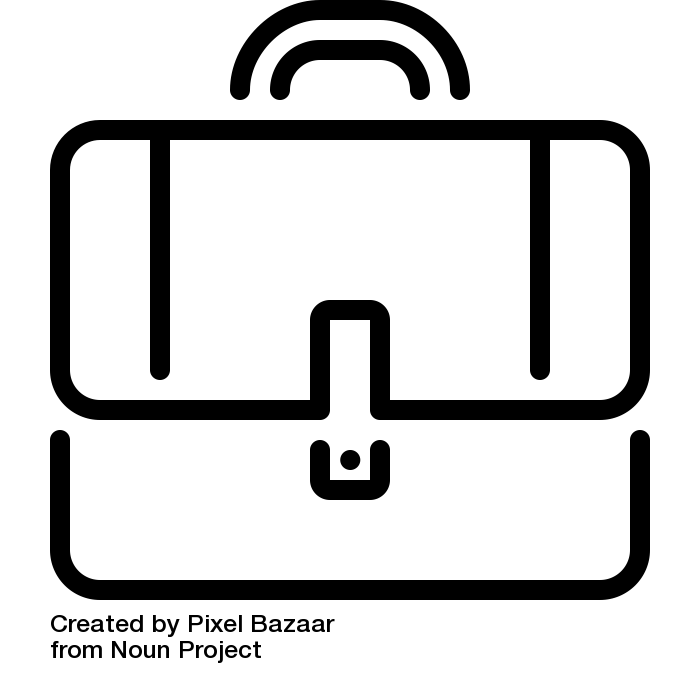 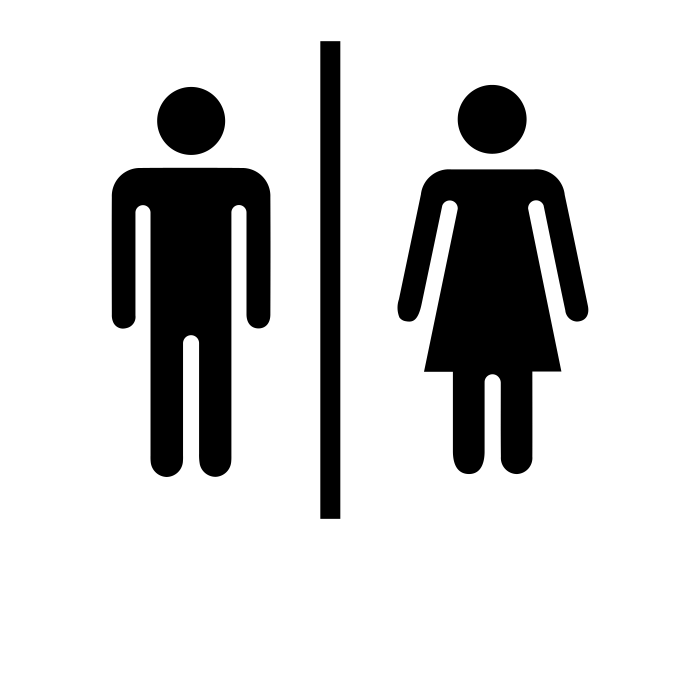 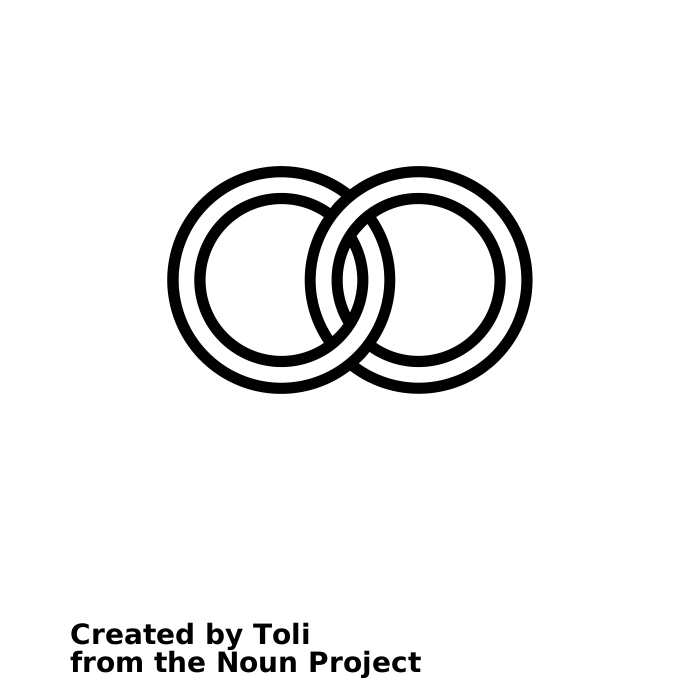 % female



50%
Median age 



31 years
% completed secondary school or higher

60%
% employed



45%
% married



78%
% with own smartphone


56%
Avg HH size 



6.3
Sample demographics by gender
Gender differences are representative of the social realities of the study population
Female respondents are significantly more likely to:
Be married
Have HH income Rs.10,000 or less

Female respondents are significantly less likely to:
Have completed secondary education or higher
Own a smartphone
Be the primary income earner
Be employed
* values indicate mean (median in case of Age) of each indicator for females and males separately
Summary Statistics
Variables of interest
Outcomes
Knowledge about digital financial services 
Attitudes about seeking grievance redressal 
Stated behaviour
Self-directed redressal, seek help getting redressal, inaction, or a combination of these.
Primary predictors are standard psychometric scales
Locus of control (3 subscales each with a possible score in the range 8-40)
Internality: higher internal locus of control 
Powerful Others: belief that one’s life is largely governed by external powerful individuals
Chance: belief that one’s life is largely a product of chance 
Fatalism: propensity of individuals to believe in destiny and that whatever is meant to happen will happen
Self-efficacy: individual's belief in their capacity to act in the ways necessary to reach specific goals
Secondary predictors are directly related to DFS
Hassle aversion: whether individuals prefer to send money themselves or use an agent
Trust in DFS
Social norms surrounding DFS: awareness, usage, and family backlash
Additional information on variable descriptions, construction and types can be found in the Appendix.
Sample means of the outcomes and primary predictors
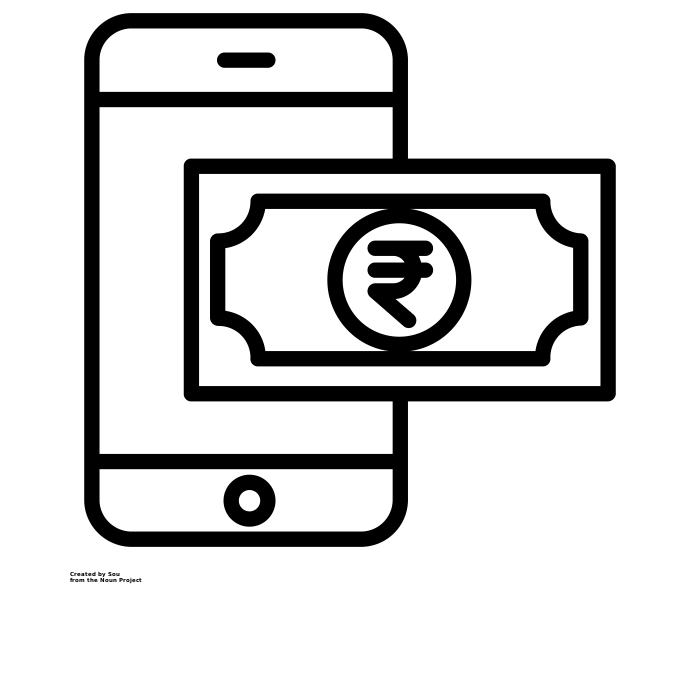 Outcomes
DFS redressal attitude 2: 
sense of unfairness if issue occurs
(binary: 0,1)

0.7
DFS redressal attitude 1: better to report issue
(binary: 0,1)

0.8
Self-redressal behaviour
(0-1)

0.9
DFS redressal knowledge
(0-4)

2.6
Seek-redressal behaviour
(0-1)

0.4
Inaction behaviour
(0-1)

0.2
mid
high
high
high
low
low
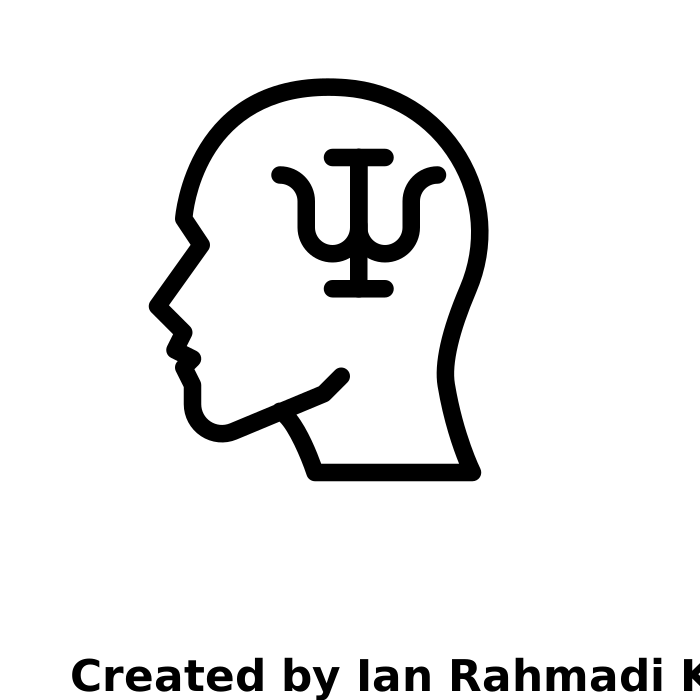 Primary Predictors
Locus of control - Powerful others
(8-40)

31.5
Self-efficacy (10-50)


40.3
Fatalism
(6-30)


23.3
Locus of control - Internality
(8-40)

32.6
Locus of control - Chance
(8-40)

31.5
high
high
high
high
high
The only gender differences found were: higher mean for seek-redressl in women, lower mean for DFS knowledge in women  and lower mean for LoC internality in women.
[Speaker Notes: These outcomes and primary predictors are not significantly different by gender - except seek-redressal behaviour (female = 0.39 and male = 0.32; p value for t-test = 0.038), knowledge (p value = .01) and Internality (female = 32.1 and male - 33.08; p value for t-test = 0.034)]
Summary statistics by gender: DFS Knowledge, attitudes and behaviours
Women’s DFS knowledge score is slightly lower than men’s. 
Women are slightly more likely to ask for help from friends and family for DFS redressal than men.
**Difference in means is significant at 95% confidence level.
[Speaker Notes: The p-values are: Knowledge (0.012); Seek-redressal (0.038)
Redressal Behaviour 1: Fraction of problems faced that the respondent handled by seeking redressal by himself or herself. (self redressal)
Redressal Behaviour 2: Fraction of problems faced that the respondent handled by asking help from family or friends. (seek redressal)
Redressal Behaviour 3: Fraction of problems faced that the respondent handled by doing nothing. (inaction)]
Summary statistics by gender: Primary predictors
Female and male respondents have similar levels on most of the predictors.
One difference is that women’s locus of control internality score is lower than men’s. Women feel like they have less control in their lives than men feel they have.
**Difference in means is significant at 95% confidence level.
[Speaker Notes: The p-values are: Internality (.034)]
Summary statistics by gender: Secondary predictors
Most secondary predictors do not differ by gender either.  There are two exceptions:
Women are more hassle averse when it comes to send money using an app.
Women are also less likely to report respect in the community for seeking redressal.
***Difference in means is significant at the 99% confidence level,  ** significant at 95% confidence level.
[Speaker Notes: The p-values are: Hassle aversion (.002), Norm 3 (.027)]
Regression Results
The objective of this analysis is to:
Establish correlations between three individual-specific psychological factors (locus of control, self-efficacy, and fatalism), social norms, and self-reported Digital Financial Services (DFS) grievance redress knowledge, attitudes, and behaviours.

Control for the demographics that may introduce variation in the outcomes, such as smartphone ownership, gender, age, education, employment status, and household income.

Control for variables identified through qualitative research including previous experience with raising complaints through formal mechanisms and household division of labour.

Compare the results of these tests between male and female respondents.

Discover actionable insights that will inform interventions and test causality between the predictors and desired outcomes.
Outcome: DFS redressal knowledge
Ordered Logistic Regression
Outcome = Number of correct answers from 4 questions (Range 0-4; Mean = 2.6)
For women only, high DFS redressal knowledge is associated with: 
High self-efficacy 
Low backlash from family for redressal seeking 

Counterintuitively, the model also found that high DFS redressal knowledge was associated with: 
Fewer male household members who prefer using DFS to cash (overall sample) 
Low Locus of control internality for women only 

The difference in average DFS redressal knowledge by gender is not robust in a regression framework with control variables.
Regression tables for overall, female and male models can be found in the Appendix.
[Speaker Notes: Internality = The score of the internality subscale of the locus of control scale. Internality refers to a higher internal locus of control.
Powerful others = The score of the powerful others subscale of the locus of control scale. It refers to the belief that one’s life is largely governed by external powerful individuals.
Chance = The score of the chance subscale of the locus of control scale. It refers to the belief that one’s life is largely a product of chance.]
Outcome:  DFS redressal attitude 1 - better to report a problem
Logistic Regression: Outcome = Binary variables for pro-redressal seeking attitude (Data: 0 or 1; Mean = 0.8)

Attitude 1: If someone is ordering something small online or sending money through an app or netbanking and there is confusion about whether the transaction went through, is it better to report the problem or let it go?
Women who say it is better to report a problem have: 
Higher internality (a locus of control subscale)
Low powerful others (a locus of control subscale) 

Confoundingly, high DFS redressal attitude 1 was also associated with:
High fear of backlash from family for redressal seeking (for women only)
Low respect from community for seeking redressal (for women only)
High fatalism (overall sample)
Less female HH members preferring DFS (overall sample)
Regression tables for overall, female and male models can be found in the Appendix.
Outcome: DFS redressal attitude 2 - sense of unfairness
Logistic Regression: Outcome = Binary variables for pro-redressal seeking attitude 2 (Data: 0 or 1; Mean = 0.7)

Attitude 2: If you’re ordering something small online or sending money through an app or netbanking and there is confusion about whether the transaction went through, you feel a sense of unfairness and want to right the wrong done to you
DFS redressal attitude 2 does not significantly differ by gender

The model found that high DFS redressal attitude 2 was associated with: 
High powerful others - LoC subscale (for women only)
High hassle aversion (for women only)
High backlash from family for redressal seeking (for men only)

Results for this outcome are inconsistent, suggesting that confounding variables may be distorting this attitude and its relationship with the predictors.
Regression tables for overall, female and male models can be found in the Appendix.
Outcome: DFS self-redressal behaviour
GLM with Logit Regression: Outcome = Score of total self-redressal behaviours (sought redressal themselves) divided by total number of challenges faced (Interval between 0 and 1; Mean = 0.9)
For women only, the regression analysis found that high DFS self-redressal behaviour was associated with: 
Low fear of backlash from family 
High empirical expectations that women in the community have high awareness of redressal mechanisms

Counterintuitively, high DFS self-redressal behaviour was also associated with:
High powerful others - LoC subscale (for men only)
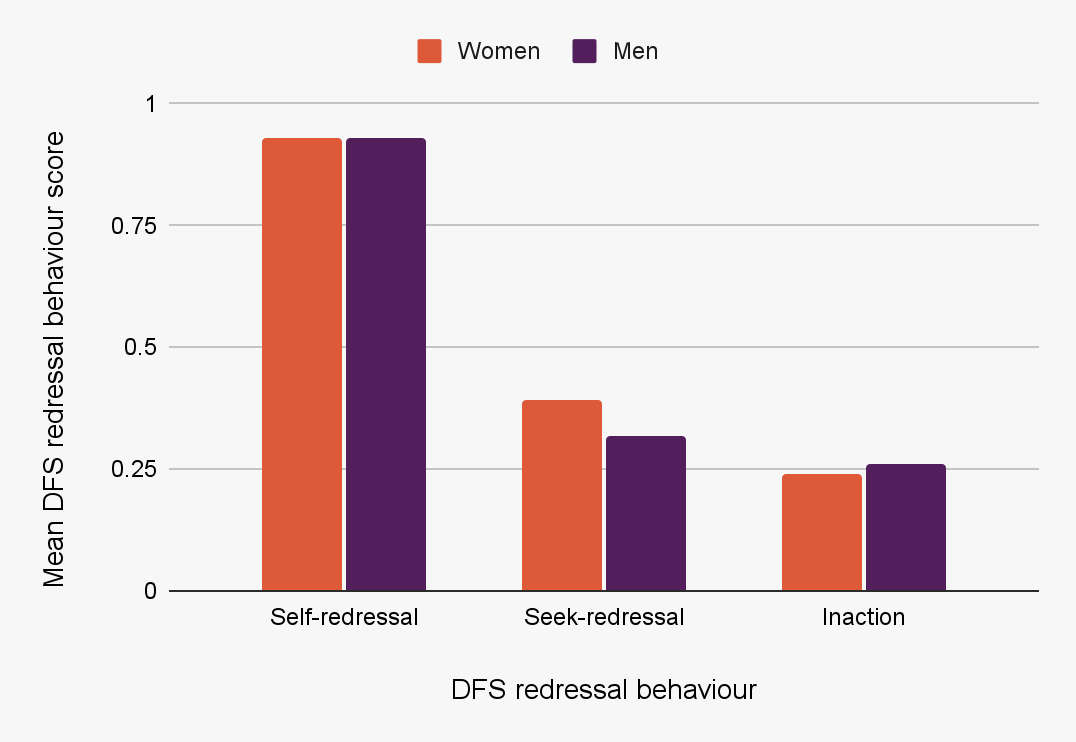 Regression tables for overall, female and male models can be found in the Appendix.
[Speaker Notes: The question asked for determining self-redressal, seek-redressal, and inaction behaviour was: 

“For each of the following DFS-related challenges, please select your preferred response to the issue:
1. Contact the DFS’ formal customer care (self-redressal)
2. Raise a complaint with government-provided redressal mechanism (self-redressal)
3. Do nothing to solve this issue (inaction)
4. Wait and see if the issue gets resolved by itself (inaction)
5. Contact my bank’s representatives (self-redressal)
6. Contact CSP/DFS agent (self-redressal)
7. Contact the recipient (self-redressal)
8. Ask for help from a family member (seek-redressal)
9. Ask for help from a friend (seek-redressal)
88. The respondent did not understand the question
99. I have not faced such an issue ever”

The respondents could select multiple options.]
Outcome: DFS seek-redressal behaviour
GLM with Logit Regression: Outcome = Score of total seek-redressal behaviours (ask friends or family for help) divided by total number of challenges faced (Interval between 0 and 1; Mean = 0.4)
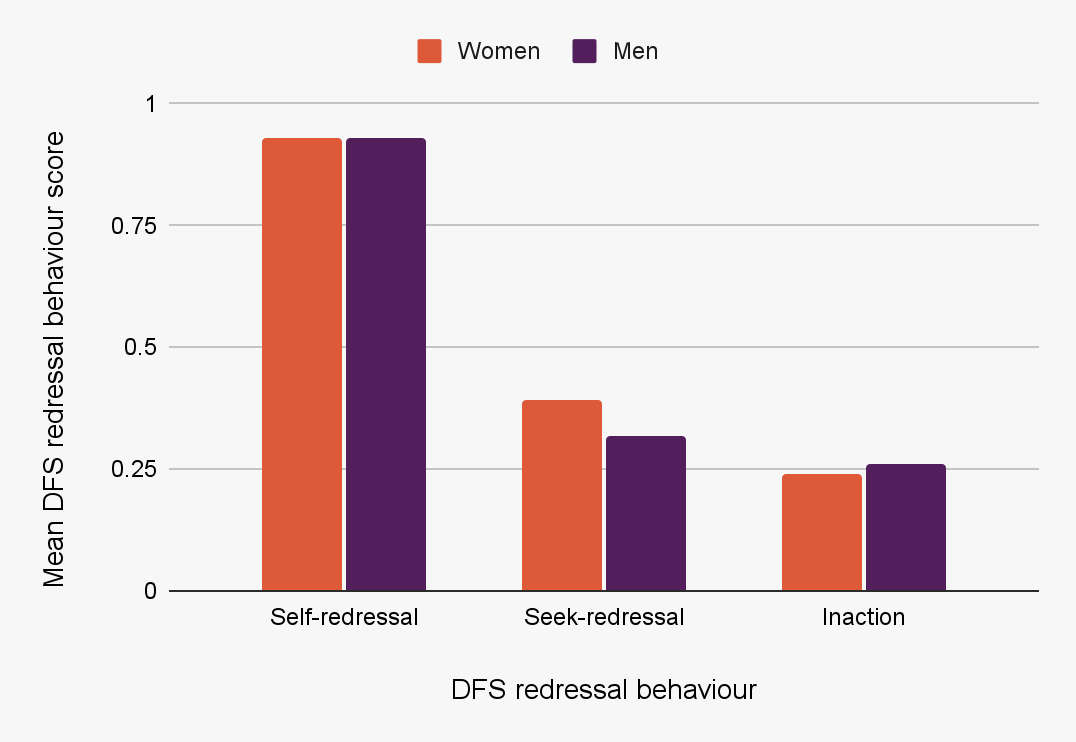 Regression analysis found that high DFS seek-redressal behaviour was associated with: 
High powerful others - LoC subscale (overall)
More male HH members preferring DFS over cash (for women only)
More female HH members preferring DFS over cash (for men only)
When separating the model for friends or family, we found significant findings for the family outcome and HH usage norms 

Confoundingly, high DFS seek-redressal was also associated with:
High chance - LoC subscale (for women only)
Regression tables for overall, female and male models can be found in the Appendix.
Outcome: DFS inaction behaviour
GLM with Logit Regression: Outcome = Score of total inaction behaviours (do nothing / wait and see) divided by total number of challenges faced (Interval between 0 and 1; Mean = 0.2)
DFS inaction does not significantly differ by gender

The model found that high DFS inaction behaviour was associated with: 
Lower internality - LoC subscale (overall sample) 
Lower powerful others - LoC subscale (for men only)
More male HH members preferring DFS (for women only)
Less female HH members preferring DFS (for women only)
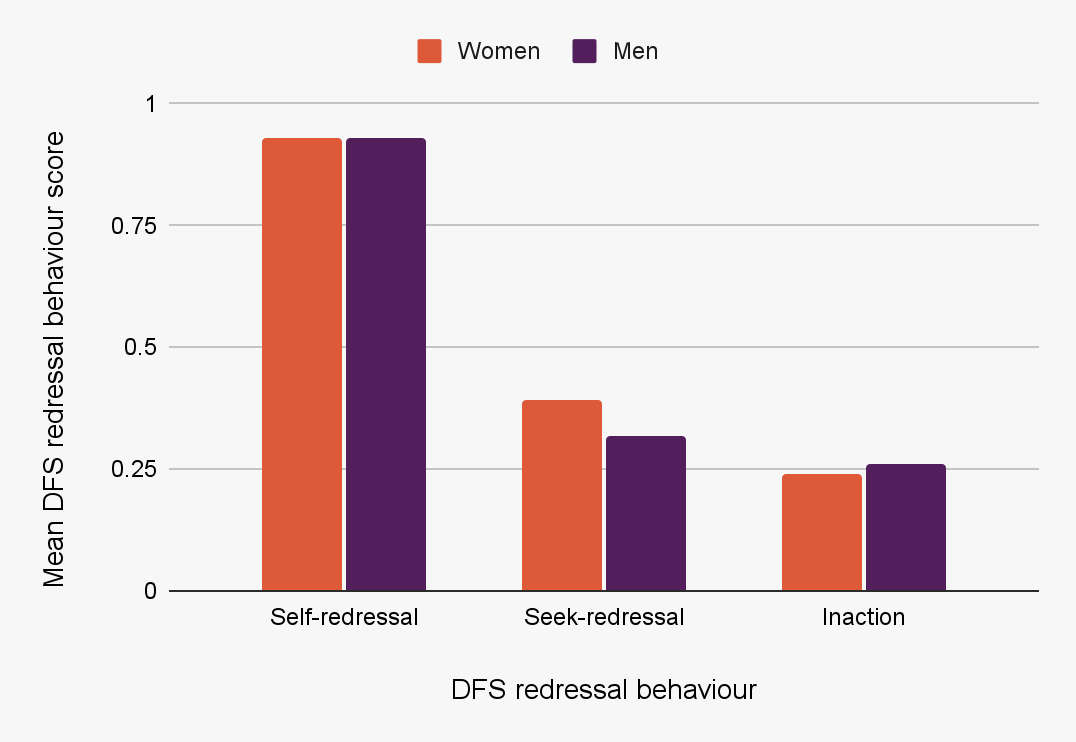 Regression tables for overall, female and male models can be found in the Appendix.
Discussion
Actionable insights for the female subgroup
We have narrowed down insights by how consistent and actionable they are in terms of intervention design. 

Increasing self-efficacy and internality could enable us to:
Increase knowledge
Decrease inaction 


Changing social norms around family backlash,  women’s DFS usage and women’s awareness of redressal could in turn:
Increase self-redressal behaviour
Increase seek-redressal behaviour 
Decrease inaction
Contact us
Website: www.csbc.org.in
Email: csbc@ashoka.edu.in 
Twitter: @CSBCAshokaUniv 
LinkedIn: @Centre for Social and Behaviour Change
This research was conducted by the Centre for Social and Behaviour Change, Ashoka University, supported by a grant from IPA’s Consumer Protection Research Initiative.
Appendix
Variable construction: Outcomes
[Speaker Notes: Redressal Behaviour 1: Fraction of problems faced that the respondent handled by seeking redressal by himself or herself. (self redressal)
Redressal Behaviour 2: Fraction of problems faced that the respondent handled by asking help from family or friends. (seek redressal)
Redressal Behaviour 3: Fraction of problems faced that the respondent handled by doing nothing. (inaction)]
Variable construction: Primary predictors
Variable construction: Secondary predictors
Hypotheses: Primary predictors
Hypotheses: Secondary predictors
Appendix:
Model Results
Model results: DFS redressal knowledge
Ordered Logistic Regression: Outcome = Ratio for number of correct answers for DFS redressal knowledge (Range 0-4; Mean = 2.4)
^ Indicates significance at 0.1 level.
Model results: DFS redressal attitude 1 - better to report a problem
Logistic Regression: Outcome = Binary variables for pro-redressal seeking attitude 1 (Data: 0 or 1; Mean = 0.8)

Attitude 1: If someone is ordering something small online or sending money through an app or netbanking and there is confusion about whether the transaction went through, is it better to report the problem or let it go?
^ Indicates significance at 0.1 level.
Model results: DFS redressal attitude 2 - sense of unfairness
Logistic Regression: Outcome = Binary variables for pro-redressal seeking attitude 2 (Data: 0 or 1; Mean = 0.7)

Attitude 2: If you’re ordering something small online or sending money through an app or netbanking and there is confusion about whether the transaction went through, you feel a sense of unfairness and want to right the wrong done to you
^ Indicates significance at 0.1 level.
Model results: DFS self-redressal behaviour
GLM with Logit Regression: Outcome = Score of total self-redressal behaviours divided by total number of challenges faced(Interval between 0 and 1; Mean = 0.9)
^ Indicates significance at 0.1 level.
Model results: DFS seek-redressal behaviour
GLM with Logit Regression: Outcome = Score of total seek-redressal behaviours divided by total number of challenges faced(Interval between 0 and 1; Mean = 0.4)
^ Indicates significance at 0.1 level.
Model results: DFS inaction behaviour
GLM with Logit Regression: Outcome = Score of total inaction behaviours (don’t do anything to resolve the issue) divided by total number of challenges faced(Interval between 0 and 1; Mean = 0.2)
^ Indicates significance at 0.1 level.
Summary of significant* model results: Primary predictors
+
+
+
+
-
-
-
-
+
+
-
+
+
+
+
-
+
-
+
Overall
+
+
Female
Male
*Significant findings are illustrated as circles with a positive or negative sign to indicate the direction of the relationship. Colours represent the sample (overall, female or male).
Summary of significant model results: Secondary predictors
+
+
-
+
-
+
+
+
-
Overall
-
+
-
-
+
+
Female
Male
-
+
+
-
[Speaker Notes: Knowledge: 
DFS usage norm 1: driven by 0.1 sig in males

Attitude: 
DFS usage norm 1: driven by 0.1 sig in males]
Model description 
Regression models were built for the overall sample, as well as each gender group separately
Model 1 (Primary predictors + controls): 
Outcome ~ Self-efficacy + Fatalism + Locus of control 
+  f(Demographics) + DFS usage + HH division of labour + Prior complaint experience + Challenges around DFS
Model 2 (Secondary predictors + controls): 
Outcome ~ Hassle aversion + Trust + Family norms + DFS norms 
+  f(Demographics) + DFS usage + HH division of labour + Prior complaint experience + Challenges around DFS
Model 3 (Primary predictors + secondary predictors  + controls): 
Outcome ~ Self-efficacy + Fatalism + Locus of control + Hassle aversion + Trust + Family norms + DFS norms 
+  f(Demographics) + DFS usage + HH division of labour + Prior complaint experience + Challenges around DFS
All of the following reported model results are based on Model 3
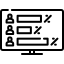 Appendix:
Results of the Embedded Hassle Aversion Experiment
Experiment results
Manipulating the transfer amounts and agent fees did not affect whether participants preferred to send money themselves or through an agent
Hassle aversion measure (binary): respondents were asked whether they would 
1. send money themselves through an app OR  2. send money through an agent who would charge a fee

The amount of money (low, medium, high) to be sent and the fee charged by the agent (low, medium, high) was randomized, thus leading to 9 randomly assigned arms
239 respondents who would send the money through an app themselves

222 respondents who would send the money through an agent

It was found that hassle aversion was not statistically different across the 9 arms. These findings are consistent across ANOVA, Chi-squared tests and logistic regression. 

We found a statistically insignificant positive effect of increasing the amount of money to be sent from a low to medium bid. 

However, there is negative but statistically insignificant effect of increasing the amount of money to a high bid. 

A positive, albeit statistically insignificant effect of increasing the fees charged by the agent.
Significant model results summary
Hassle aversion used as dependent variable in regression
Primary Predictors
-
-
-
-
-
-
Secondary  Predictors
-
+
-
+
-
Overall sample
Female
Male
[Speaker Notes: DFS redressal norm 3 is “ If I seek redress for my DFS problems myself, I will be respected within my community.” 

Self efficacy: 
Overall: -0.09 
Males: -0.11

Internality: 
Overall: -0.11
Female: -0.21

DFS redressal norm 3 
Overall: -0.59
Males: -0.69
at 0.1 for females 

DFS usage 2 norms: 
Overall: 0.40
Males: 0.68]
Model summary: Hassle aversion
Preferring to send money through an app themselves (instead of through an agent) in the experiment was associated with: 

Higher self-efficacy (for men) 

Higher LoC internality (for women)

Higher LoC chance (for women)

Lower community outlook and respect for redressal (for men and women)

Fewer female HH members preferring DFS (for men)